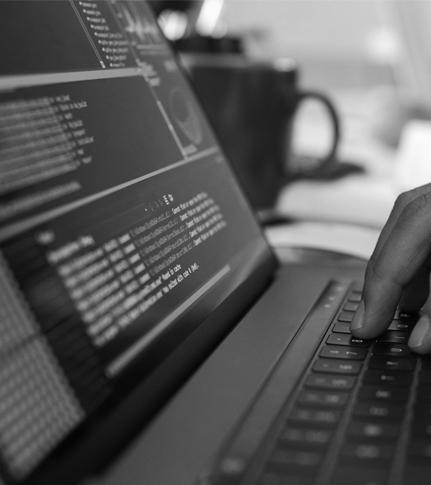 Especialidad Programación 
Módulo Desarrollo de Aplicaciones Web
Introducción a WordpressMódulo 8
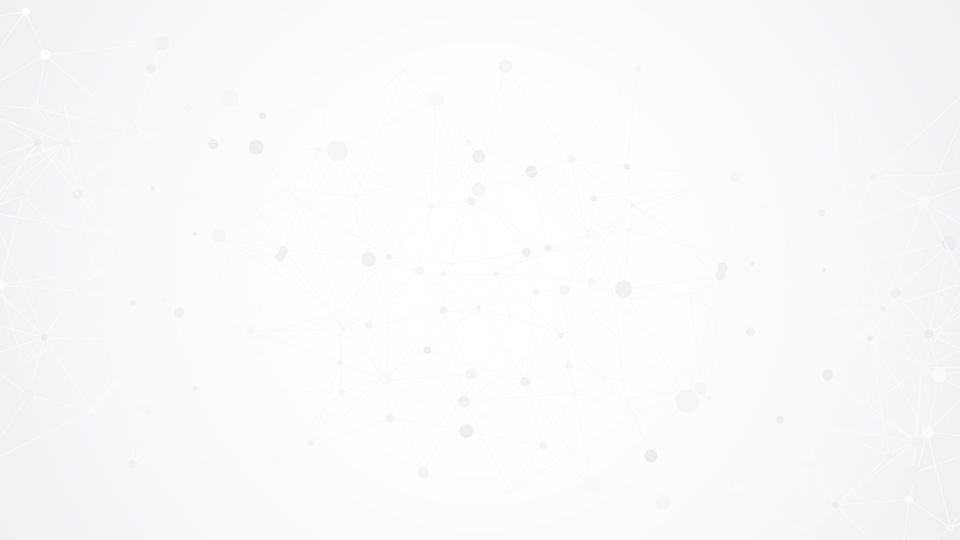 QUÉ VEREMOS EN ESTA SESIÓN
Revisando la Administración de Wordpress
Desafío: 
Creación de Elementos
Revisión de conceptos
Revisaremos resultados y conceptos previos estudiados en caso y evaluados en cuestionario.
Revisaremos en vivo la administración de Wordpress.
Crearemos entradas, páginas medios y comentarios.
01
Revisión de Conceptos
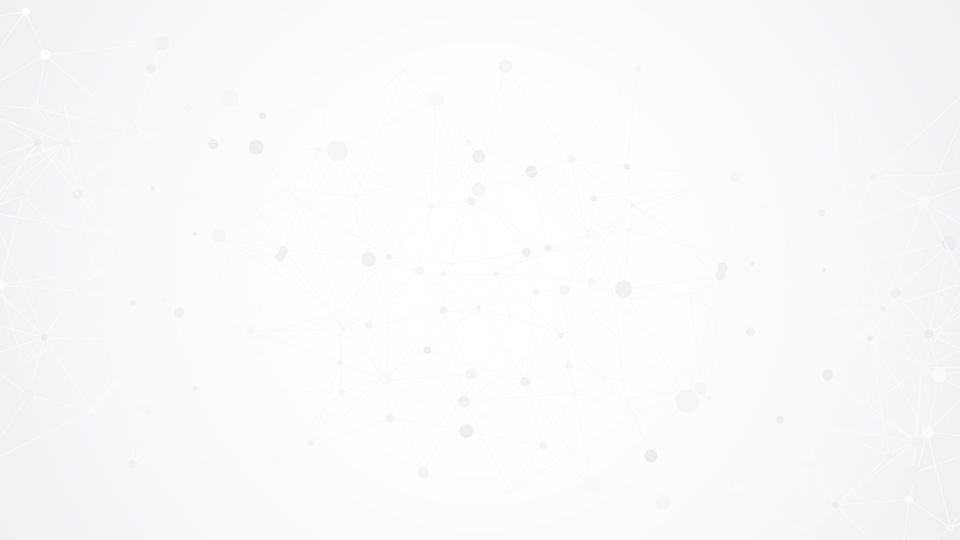 REVISEMOS LOS RESULTADOSDEL CUESTIONARIO
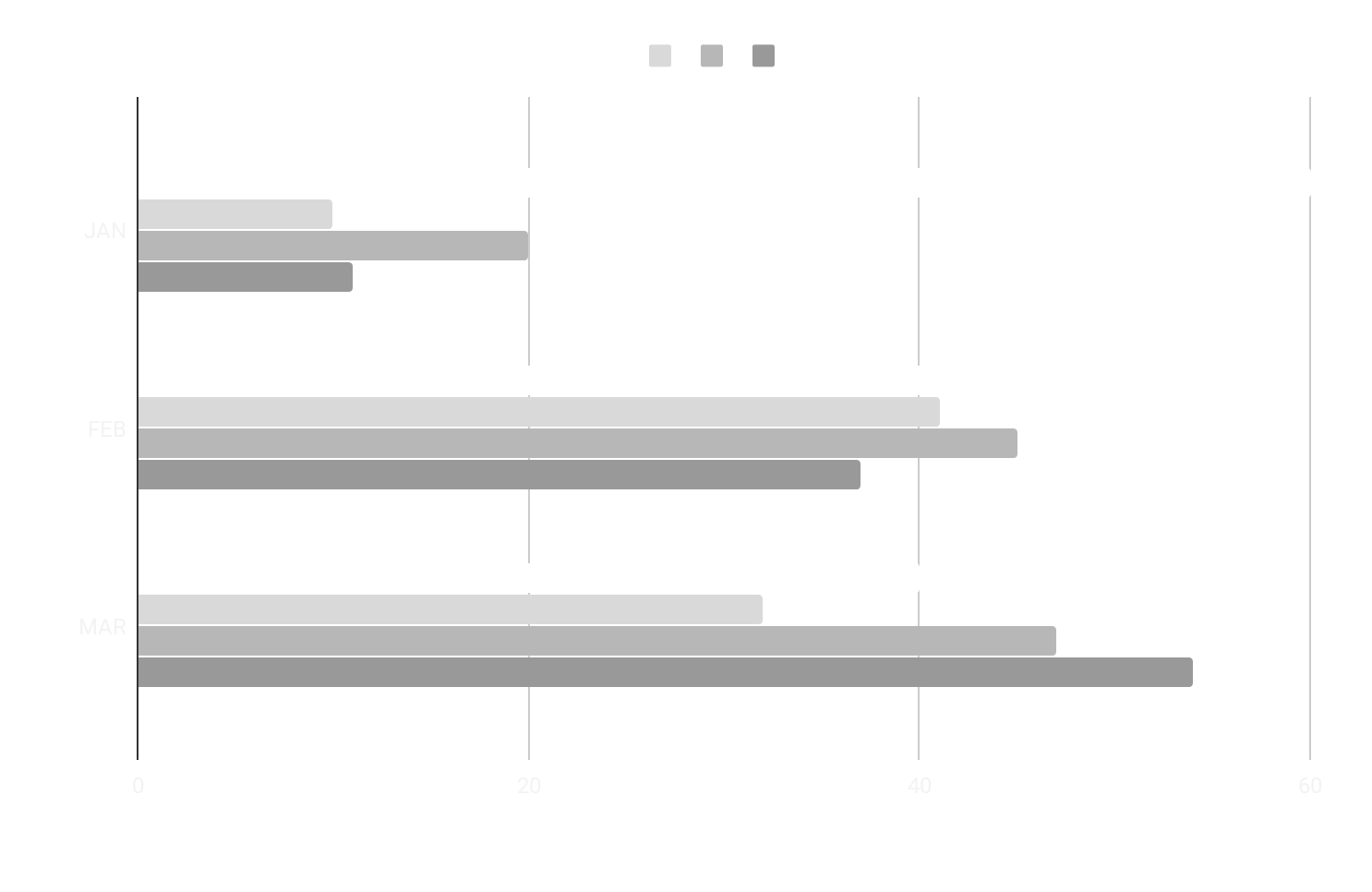 Revisemos algunos conceptos
Escribir los temas
Cambiar gráfico al propuesto por google cuestionario
[Speaker Notes: En esta ppt, la idea es mostrar los resultados globales y ahondar en las respuestas que no fueron correctamente respondidas. Hacer participar a los estudiantes revisando porqué la confusión y clarificando términos que no se entendieron.]
02
Administración de Wordpress
Herramientas para administrador
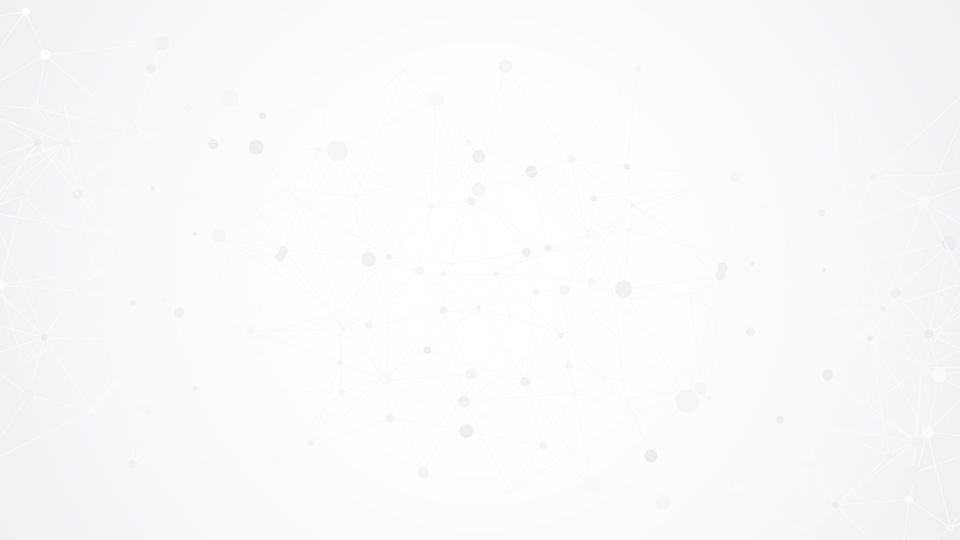 ENTRADAS/POSTSEN WORDPRESS
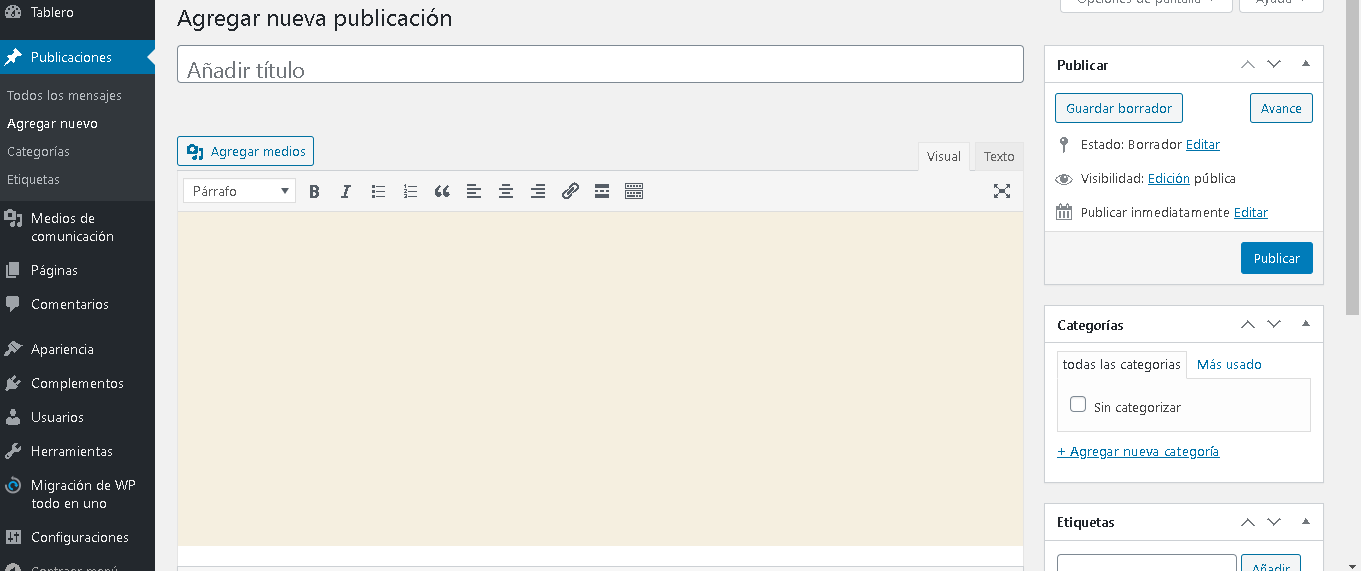 Las entradas o posts son las noticias o artículos que forman parte del diario, del blog propiamente dicho. Se organizan de forma cronológica, admiten categorías y etiquetas.

Revisemos en Wordpress como crear una entrada
[Speaker Notes: Se recomienda al profesor revisar en wordpress las entradas y revisar siguiente video https://youtu.be/irTm4dUGCE0]
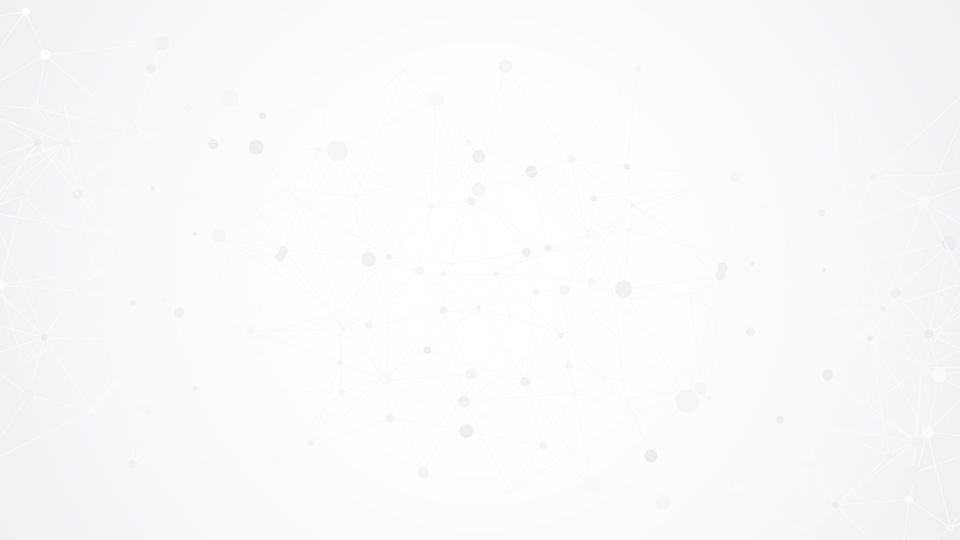 PÁGINAS ENWORDPRESS
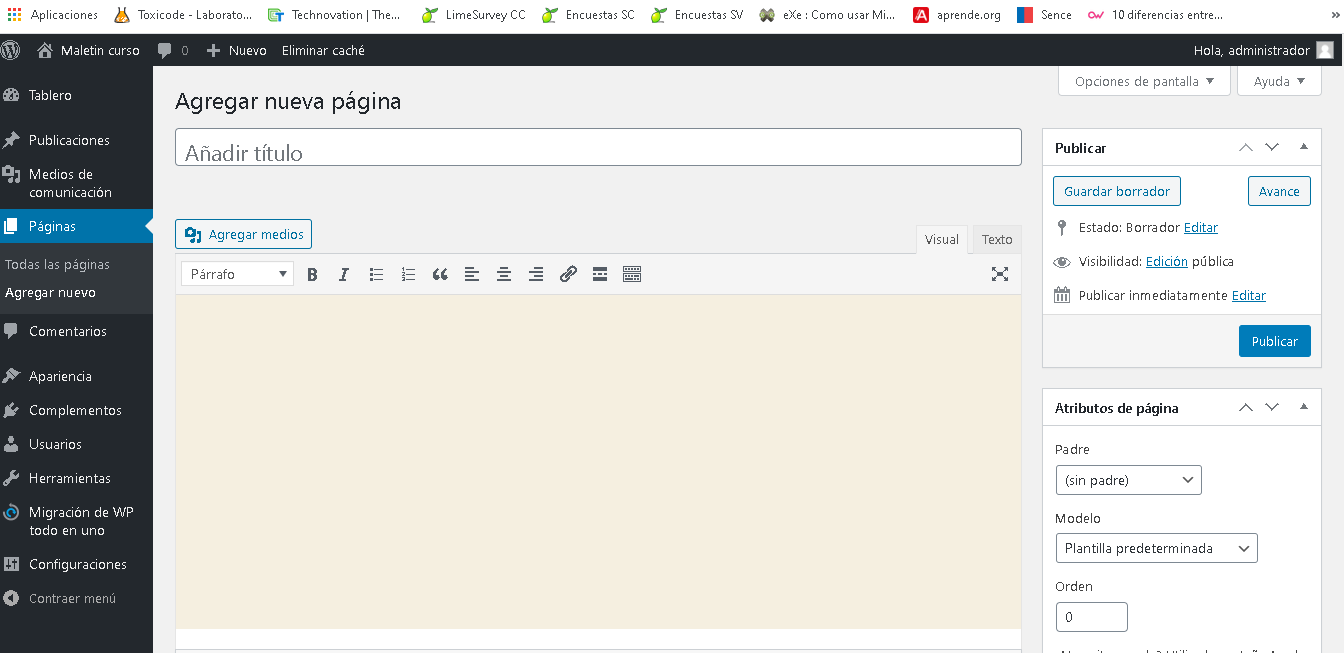 Las páginas son contenidos estáticos que normalmente se utilizan para la información genérica de un blog. Son artículos que no forman parte del diario, no se organizan de forma cronológica, sino de forma jerárquica. Las páginas de primer nivel aparecen en el Menú principal.

Revisemos en Wordpress como crear una página
[Speaker Notes: Se recomienda al profesor revisar en wordpress las páginas  y revisar siguiente video https://youtu.be/irTm4dUGCE0]
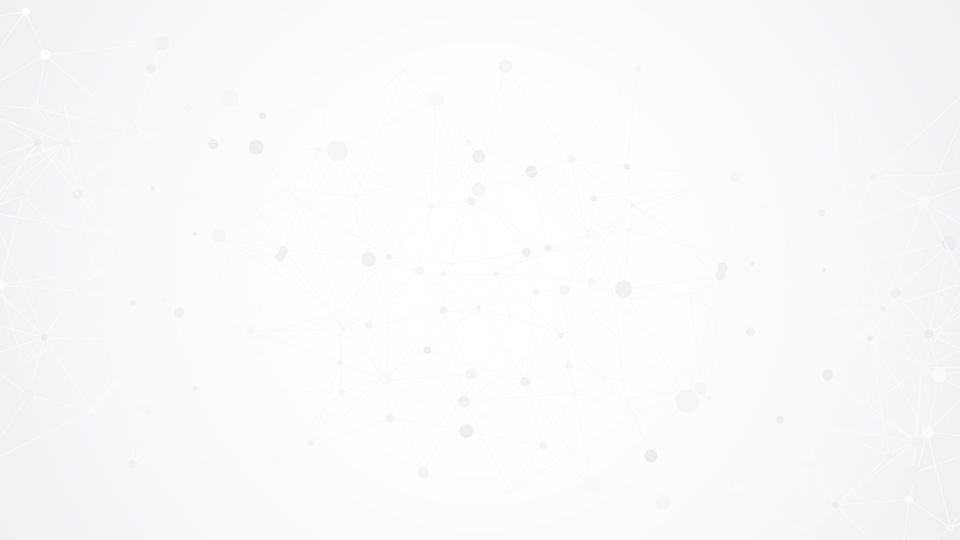 MEDIOS ENWORDPRESS
Esta opción del menú nos permite gestionar nuestra “Biblioteca multimedia” conformada por todos los archivos que subimos a nuestra web para usarlos en nuestros artículos y páginas o para ponerlos a disposición de nuestros lectores.

Revisemos en Wordpress cómo agregar medios
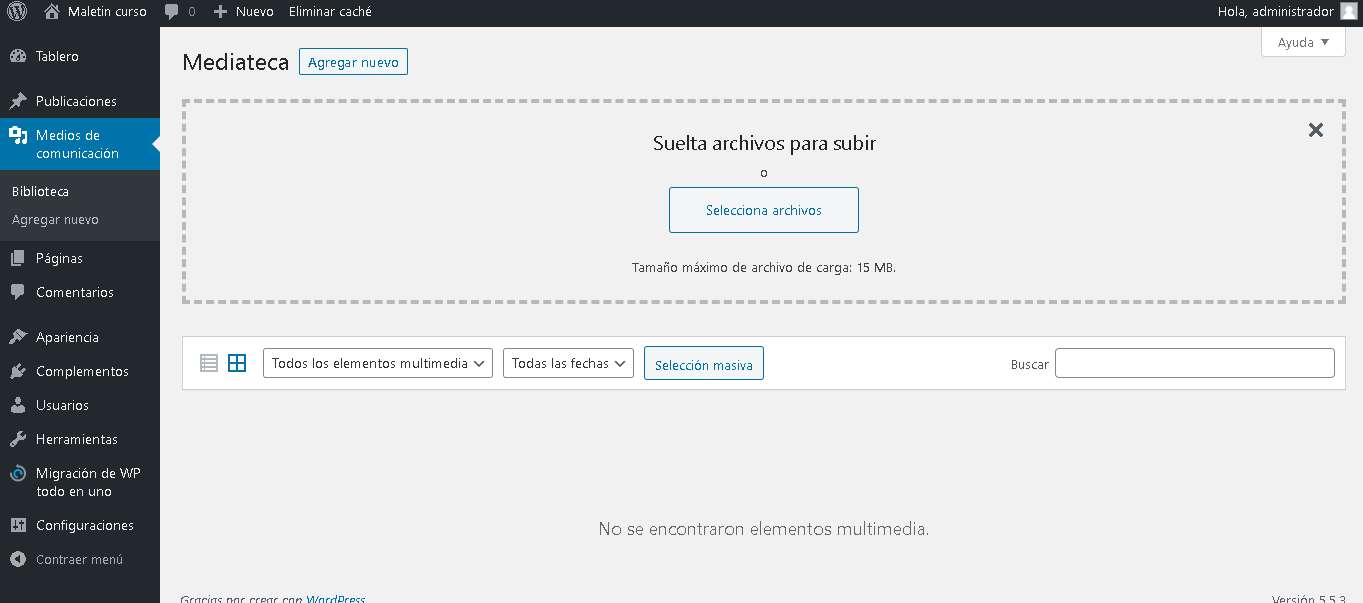 [Speaker Notes: Se recomienda al profesor revisar en wordpress las páginas  y revisar siguiente link: https://kinsta.com/es/blog/biblioteca-multimedia-wordpress/]
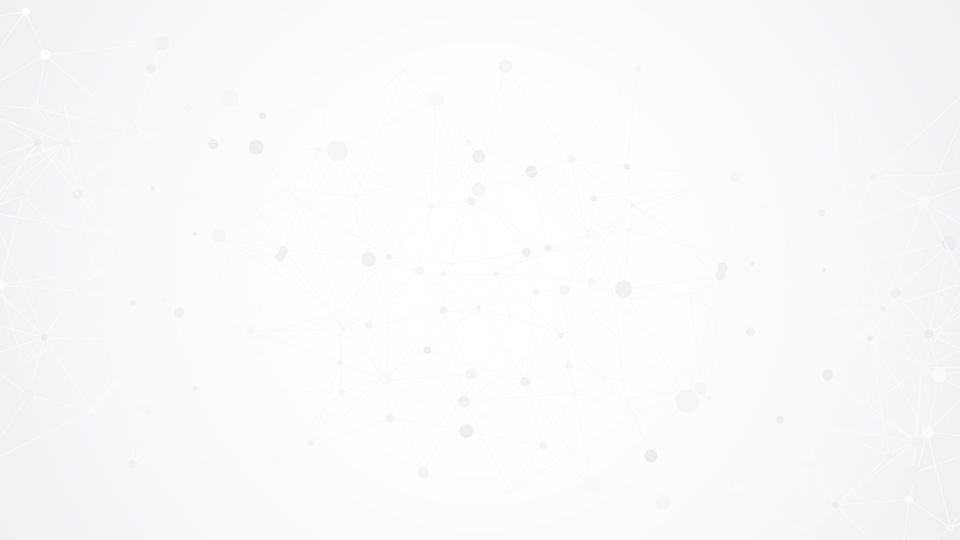 COMENTARIOSEN WORDPRESS
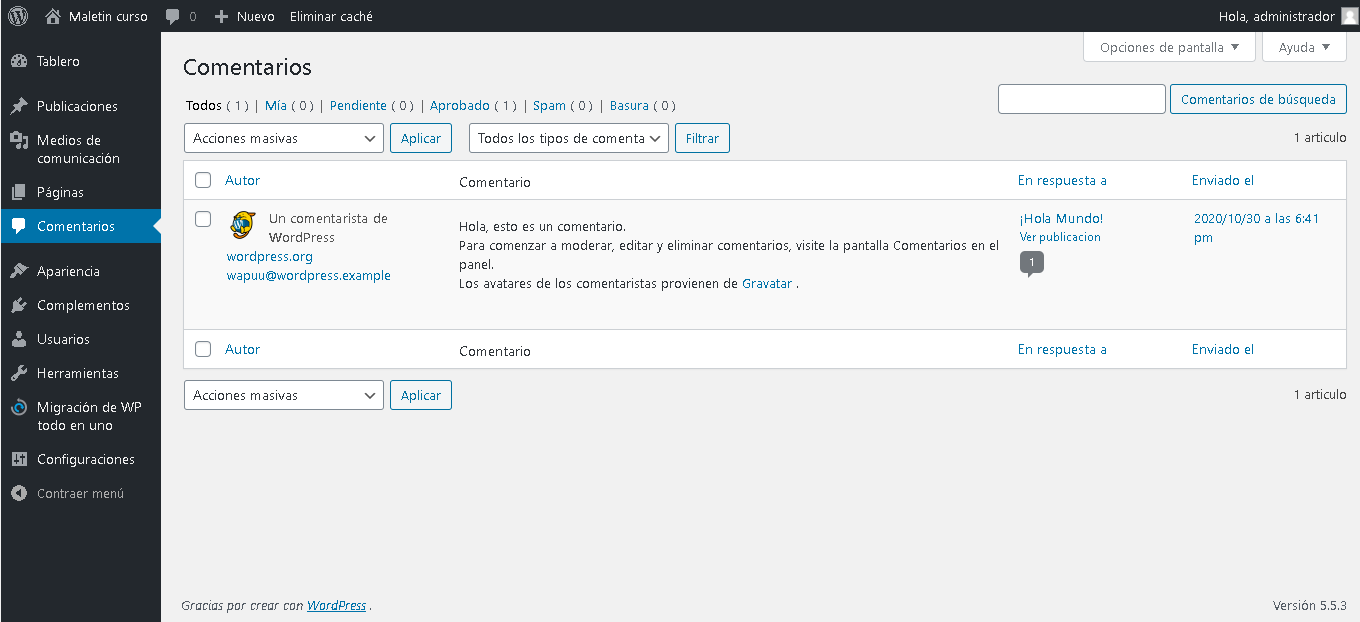 Esta sección nos permite revisar y administrar nuestros comentarios. Podremos consultarlos, filtrarlos por su estado actual y modificar ese estado en lote o de forma individual (mediante los enlaces que aparecen al ponernos sobre cada uno de ellos).

Revisemos en Wordpress cómo administrar comentarios
[Speaker Notes: Se recomienda al profesor revisar en wordpress la sección de comentarios  y revisar siguiente link: https://wpnovatos.com/comentarios-wordpress/]
03
Desafío
Creando elementos en Wordpress
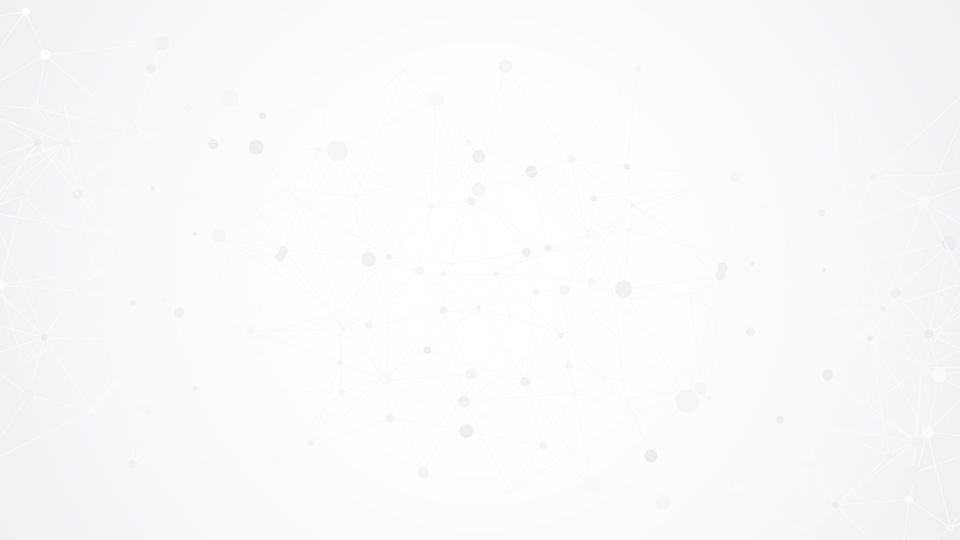 PASOS PARAEL DESAFÍO
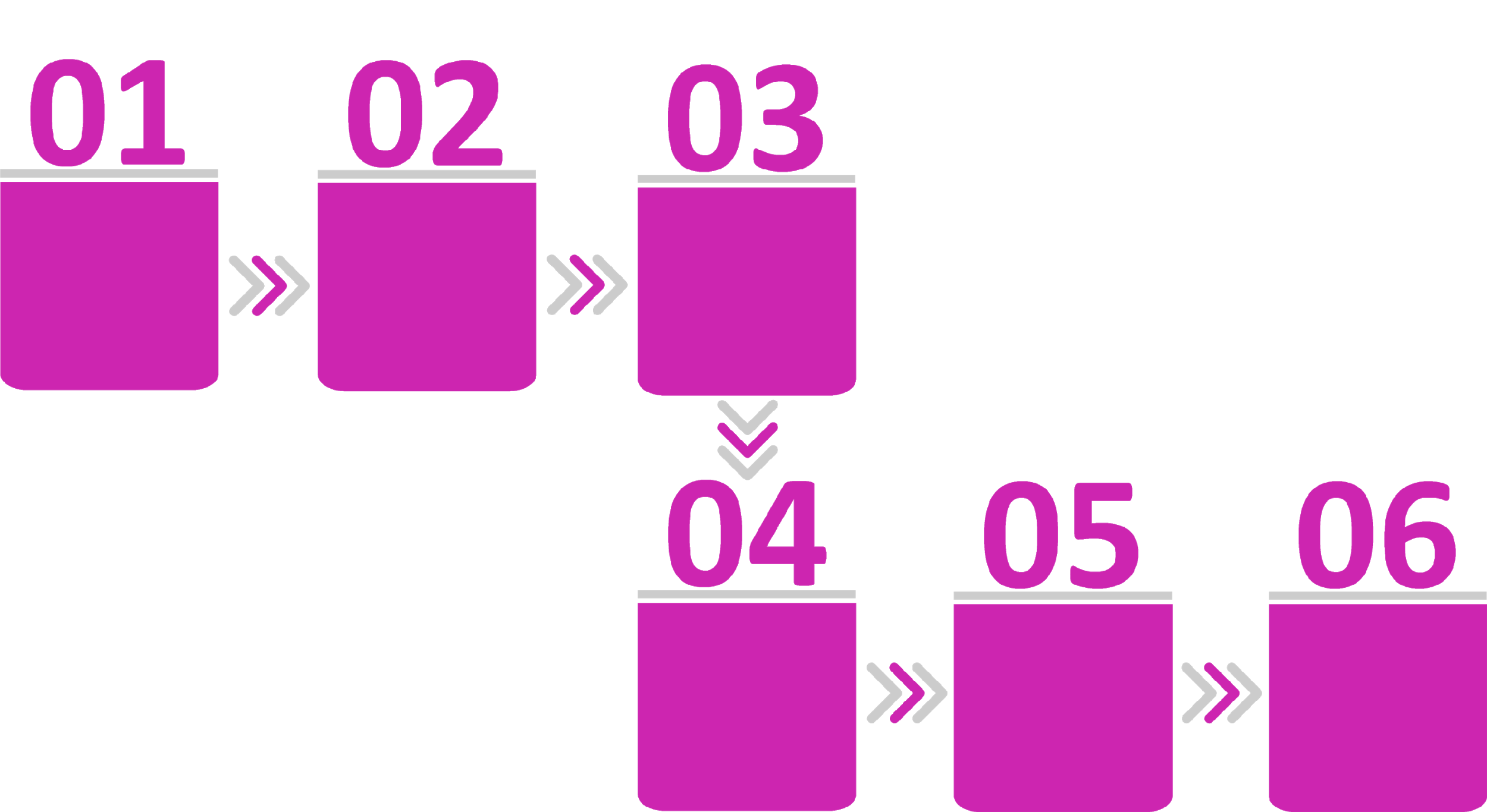 Agrega elementos multimedia
Ingresa al administrador de tu wordpress
Crea al menos una entrada
Enviar enlace web para revisión al profesor y a tus compañeros para recibir comentarios
Configura una de las páginas para que sea “hijo” de la otra
Crea al menos 2 páginas
04
Revisión de Desafíos
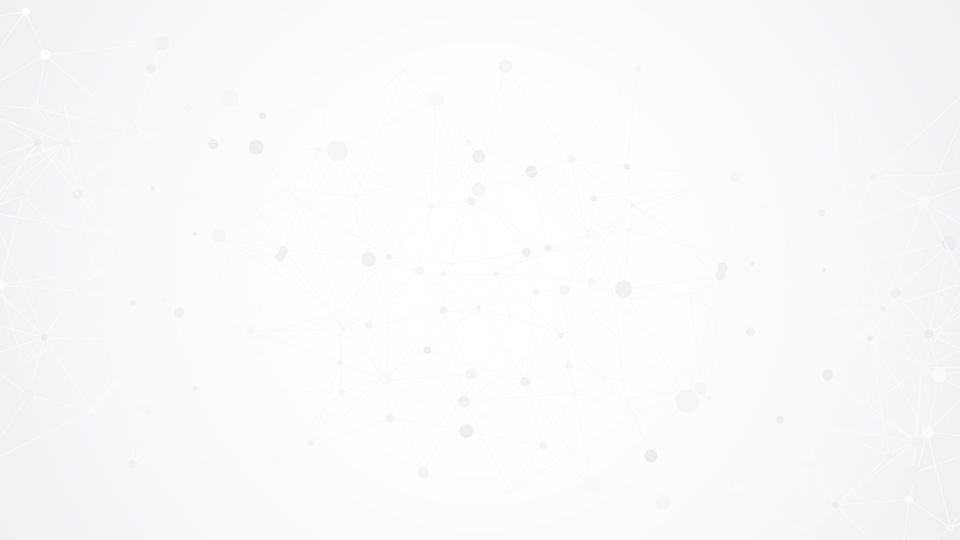 ACTIVIDADESA REALIZAR
Revisa las actividades que debes realizar antes de la siguiente sesión 

ANTES DE LA SIGUIENTE SESIÓN
Revisar material de conceptos de nueva sesión 
Responder cuestionario de conceptos a enviar 

LO QUE VEREMOS EN LA SIGUIENTE SESIÓN

Personalización de Wordpress
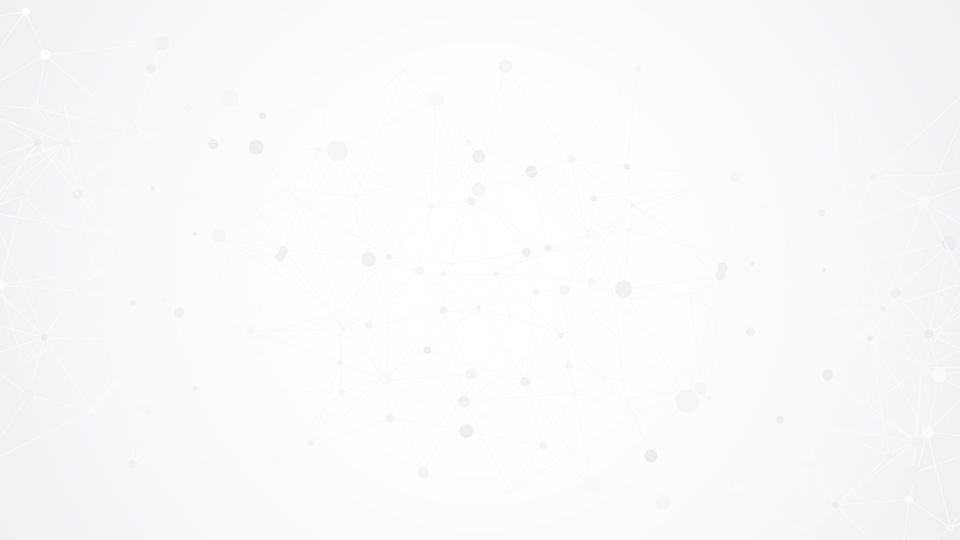 ¿DUDAS?
Recuerda que si tienes alguna duda en tu trabajo en casa puedes usar classroom para preguntar.